“Live On”: A Life Style Management
Dr. Shilpa Desai
Health Psychologist
Psycho-physiological Aspects and  its effect on Respiratory System through Naturopathy on children (5-12 yrs)
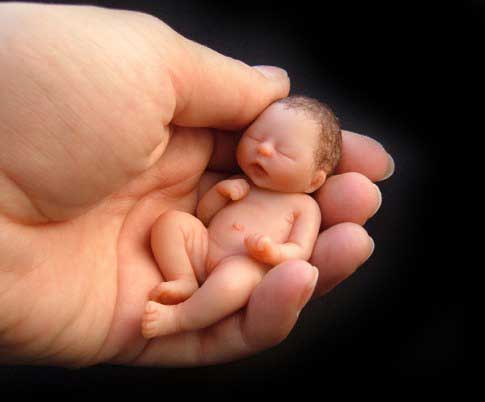 My ultimate aim…….
PROTECT OUR future GENERATION
De-code Nature
Recent updates of life style diseases amongst population
OBESITY
PAIN DISORDER
MALNUTRITION
RESPIRATORY DISEASES
DIABETIES 
HORMONAL DISORDER
CARDIOVASCULAR DISEASES
MENTAL STRESS
ANXIETY
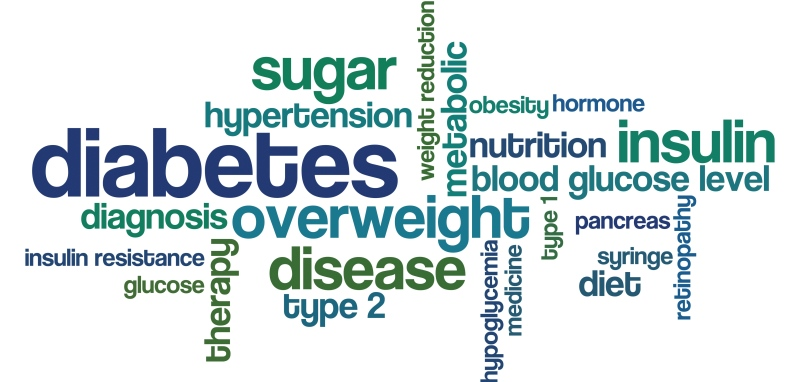 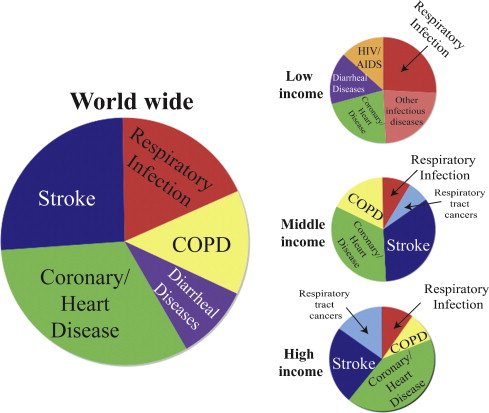 Major health concerns of modern world
PUBLISHED IN BMJ-project involving 50 countries found that ,who ate junk food three times a week were 39% more likely to get severe ASTHMA AND RESPIRATORY DISEASES.
Those with low level of vitamin C have increased risk of breathing  problem.
CANCER
SECOND BIGGEST KILLER
Number of case doubled from 5.5 lakh in 1990 to 10.6 lakh in 2016
Adjusted for change in population and age profile, no increase in cancer incidence
Stomach cancer, the most common type is falling; liver cancer us rising fastest
HEART DISEASE
BIGGEST KILLER
Caused 28 million death in 2016 
Diet the biggest cause, followed by high blood pressure 
DIABETES
Cases went  up from   26 million in 1990 to 65 million in 2016
 Tamil Nadu, Kerala, Delhi Worst three
RECENT DATA
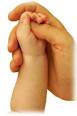 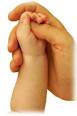 MUMBAI has a green Ratio of only 0.03 Acre of open space for every 10,000 kids as against the ideal of 4 Acres per 1000 kids.

Psychological Effect:
17% children suffer from stress
28%  student sleep less than 8 hours everyday
30%  Children in Private School are overweight  /obese in Mumbai
44%  kids  have complaints like abdominal pain, body pain, headache, nausea vomiting.
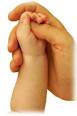 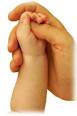 Technological Exposure & Shocking statistical numbers
TV-Video Game & Mobile
82%  Children age group 6-17 watch 35 hour of TV a                  week & playing Video Game.
63%  Student spend at least an hour online everyday.

Sex
40%  Children exposed to online adult contact.
79%  are mobile phone users.
78%  Parents have never discussed sex openly with their children.
INTERVENTION
Physiological Parameters
Exercise Form -  Surya Namashkar
Pranayam - lom-vilom, shodh- bandhak
Therapy -  Diet and counseling
Psychological Parameters
Mental health inventory (M.H.I) of 
Dr. Jagdish and A. K. Shrivastava
THE DIMENSIONS OF MENTAL HEALTH  by Dr.Jagdish & A.K Shrivastava
Positive self-Evaluation (PSE)
 Perception of Reality (PR) 
 Integration of Personality (IP) 
Autonomy (AUTNY) 
Group Oriented Attitudes (GOA) 
Environmental Mastery (EM)
1. Positive Self-Evaluation (PSE): It includes self-confidence, self-acceptance, self-identity, feeling of worth­-wholeness, realization of one's potentialities, etc. 
2. Perception of Reality (PR): It is related to perception free from need distortion, absence of excessive fantasy and a broad outlook on the world. 
3. Integration of Personality (IP): It indicates balance of psychic forces in the individual and includes the ability to understand and to share other people's emotions, the ability to concentrate at work and interest in several activities. 
4. Autonomy (AUTNY): It includes stable set of internal standards for one's action, dependence for own development upon own potentialities rather than dependence on other people. 
5. Group Oriented Attitudes (GOA): It is associated with the ability to get along with others, work with others and ability to find recreation. 
6. Environmental Mastery (EM): It is includes effici­ency in meeting situational requirements, the ability to work and play, the ability to take responsibilities and capacity for adjustment,
RESEARCH DESIGNING
Pre-post 



                               

PAIR-  ‘t ’  test – with description for gain score treatment.
OBJECTIVE
To study pre and post effects of natural remedies and counselling on children aged between 5-12years.
To study the mental health and body quotient of children between age group 5-12 years and enhances vital capacity.
To compare the present environmental effects with prescribed lifestyle among children between ages 5-12 years.
Hypothesis
Individuals would be improving their haemoglobin levels which will positively affect immunity of an individual.
Every individual would be having own pattern related to environment.
Right pattern of diet would be positively affect Total health of children.
Positive stimulation of mind would show elevated effect on total health of the body.
Recommended lifestyle would be working as a future remedial measure.
Exercise and appropriate diet would positively be improving children total health.
Variables
Independent variable 
Hemoglobin study
Body parameter:   height, weight, age, BMR, BMI
Mind parameter: psychometric test counseling
PFT: peak flow, spirometry
Oxymeter
Diet Plan
Dependent variable
Genetic factor
Adjustment Level
Personality
Environment
Climate
Age group 
5-12 years
Overall
Performance
Food Intake and Physical 
Activity
Genetic
Factors and Environmental Behaviour
Total Health Effect
Health 
Indicators
(CBC count)
Vital Parameters
O2 – CO2 Mechanism (Respiration)
PARENTS AND TEACHER  feed back
Cough And Cold
Fever
Pain in body specially legs
Headache
Stomach upset
Anger
Mood swings
MASTER CHART AGE GROUP 9-12 Years (PRE-PUBERSCENT AGE)
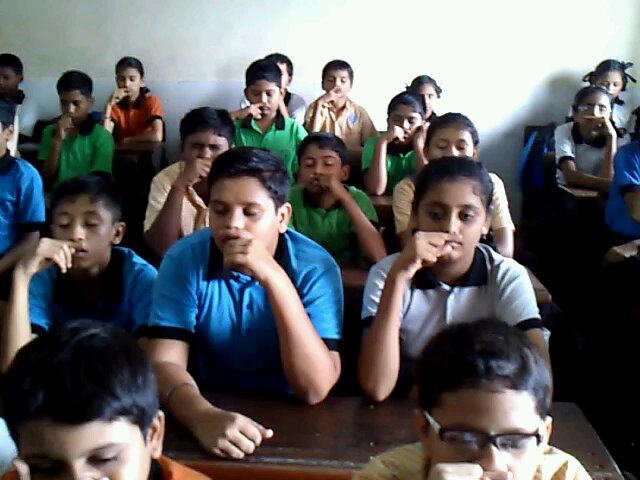 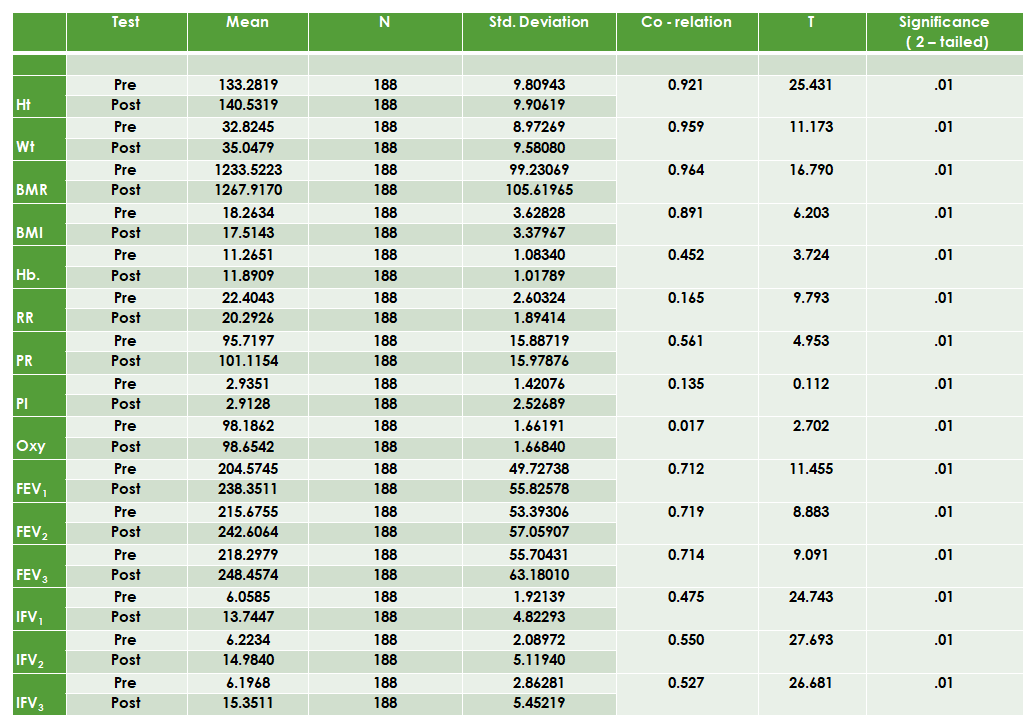 CHART OF M.H.I Test
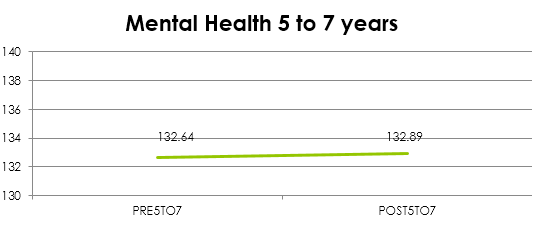 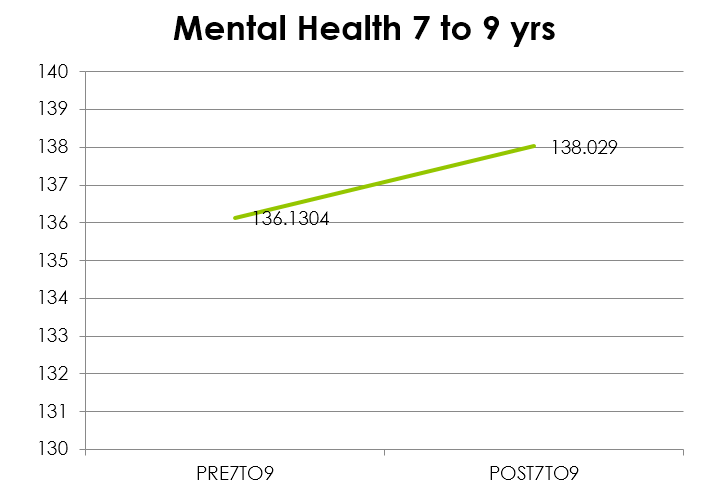 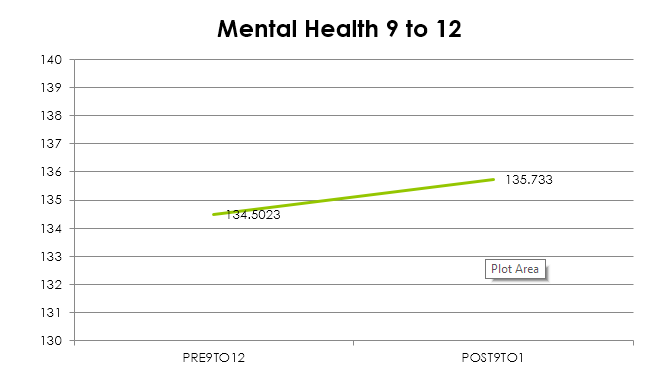 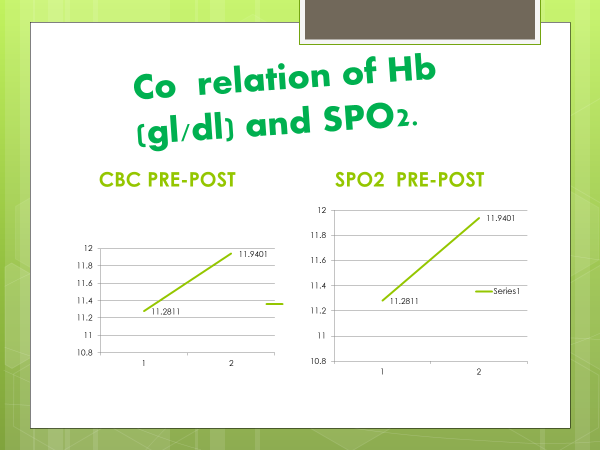 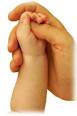 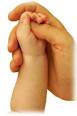 FINDINGS
Lack of awareness is affecting physical fitness of children age group 5-12 years.
Lack of parental awareness related to children fitness is widening the gap between current generation and the family.
Preventive measure could benefit children to grow happily and healthily in a not so predictable environment.
BQ is an primary factor to stimulate healthy mind.
Precaution is  working as a future remedial measure
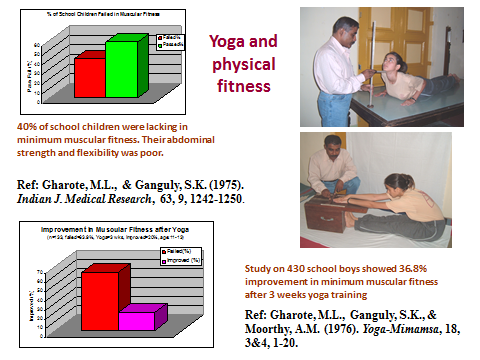 EARLY PREVENTION RESULT
RESULT
It has observed that STUDENTS/CHILDERN has shown consistent improvement in weight &and their Haemoglobin  value were elevated. The behavior pattern and concentration  of the children were also improved. Their apatite increase & children were quiet playful & in happy state of mind. Parent has to say that children were happily responded to natural diet.
Intresting statestic –DIFFICULT BUT NOT IMPOSSIBLE
One student – given piggy bank – saving daily 5 rupees
60 student –one class probablity saving  in 20  days -     6000 rs  
                                                                        in 200 days – 60,000 rs / per year
In school if 40 Class join in saving scheme  in 200 days – 24,00,000 rs / per year
   
Parents – also included by saving 10-15 rs by not consuming tobacco or smoking or drinking 

IMAGINE IF PARENTS AS WELL START AT HOME !!!!!
SCOPE
1 .This research can become a guideline for future researcher by changing variable 
and parameter.
2. This study has shown an effective way of getting healthy by introducing complete 
concept of health in school children in mass number get motivation and understand importance of health in today’s unpredictable modernization.
3. Researchers study shows that lower vital capacity of children are   at a higher risk 
of psychological disturbance which may influence the development of respiratory diseases.
4. Researcher could open up promising evidence that in infancy to late middle 
childhood with asthma stressful events, can exacerbate and can worsen airway inflammation.
5. Researcher’s depth of study will improvise lifestyle, which otherwise asthma stressful events can exacerbate and can enhance airway inflammation in infants to children in late middle childhood.
SCOPE
A climate scientist Roger Pielke Sr. (University of Colorado) has mentioned that the role of added carbon dioxide as a major contributor in climate change has been firmly established. As per this prediction, research would be playing a great role of awareness about their life style pattern.
IMPORTANCE OF DAILY ROUTINE
DRI shows your 
Actual Living Quotient
What about energy ?Why is it so important ?
THEORY OF O2 – CO2
BREATH        RIGHT
WHY?
DEMANDS OF ENVIRONMENT
 STRESS & DEPRESSION & ANXIETY
 CHANGING SCENARIO OF EDUCATION
COMPLETE EFFORTS
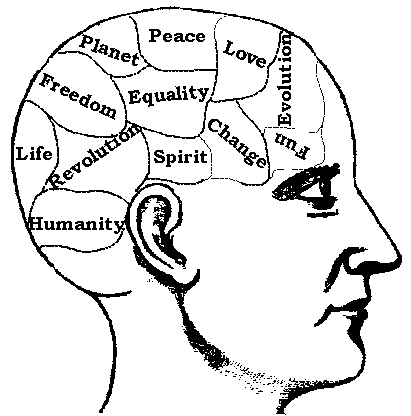 Nutrition & Illness
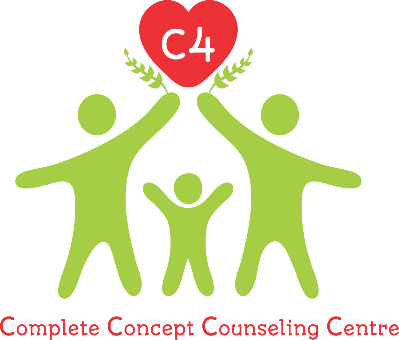 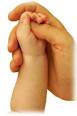 MAGIC OF NATURE
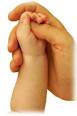 MAGIC OF NATURE
Herbs & Remedies
MINT
BASIL
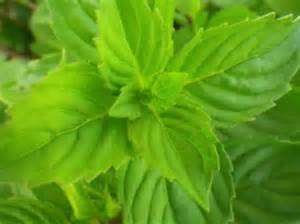 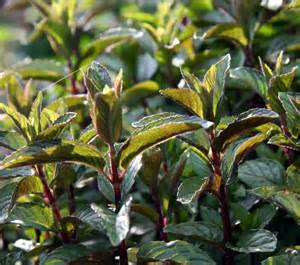 FEVER
RESPIRATORY DISEASES
KIDNEY STONE
HEADACHE
SKIN DISORDER
UPSET STOMACHE
FLATULENCE
GASTRITIS
BODY ACHE
Herbs & Remedies
FRESH TURMERIC
GINGER
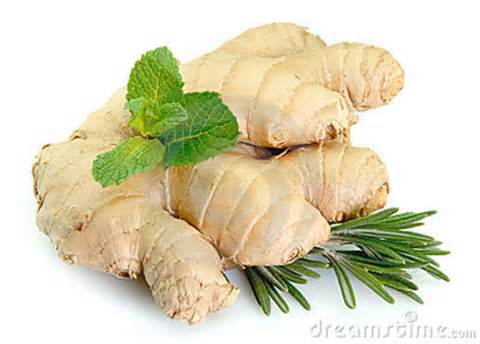 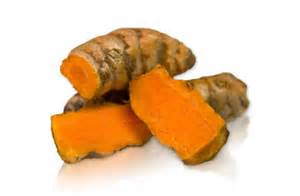 DIGESTIVE DISORDER
MENSTRUAL DISORDER
HEADACHE
PAIN KILLER
ACT AS DEWORM
ANEMIA
SPRAIN
INTESTINAL DISORDER
COUGH AND COLD
Herbs & Remedies
SAUNF (FENNEL)
HING (ASAFOETIDA)
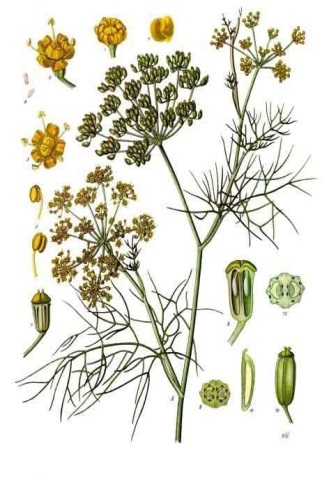 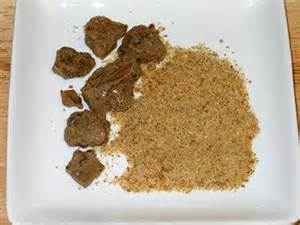 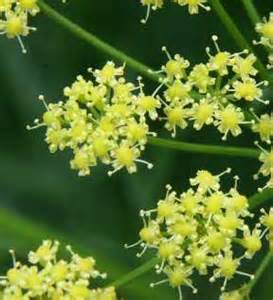 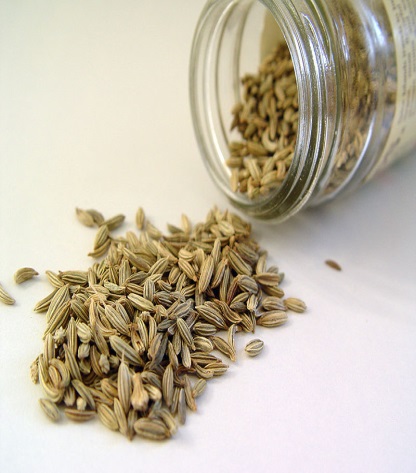 DIGESTIVE DISORDER
CONSTIPATION
ANTIFLATULENCE
RESPIRATORY DISORDER
DIGESTIVE DISORDER
CONSTIPATION
PH BALANCE
ANTAACID
Herbs & Remedies
AJWAIN (CELERY)
METHI (FENUGREEK)
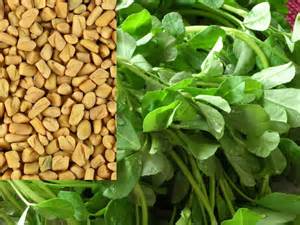 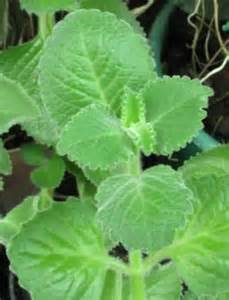 ANAEMIA
MOUTH ULCER
DIABETES
SORE THROAT
DANDRUFF
TOXEMIA
ARTHRITIES—LEAVES
INSOMNIA
ANAEMIA
Daily physical quotient
Maintain daily exercise schedule as per individual work and job profile.
Form of exercise 
Yoga
Walking
Cycling 
Running
Adventure sport
Sports activity
Important to breath right way by learning correct breathing exercise.
Healthy eating doesn’t have to be boring or avoiding all your favourite foods.


In fact, the first of rule of healthy eating is to ENJOY your food!


Eating healthily is all about getting the balance right.
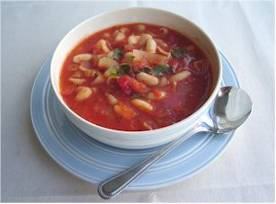 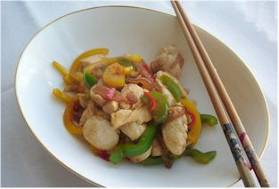 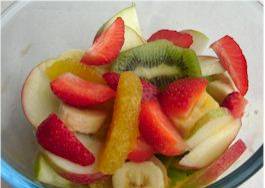 Going Green
Email: greenremedes@gmail.com
Positively Journey is  ON
THANK YOU